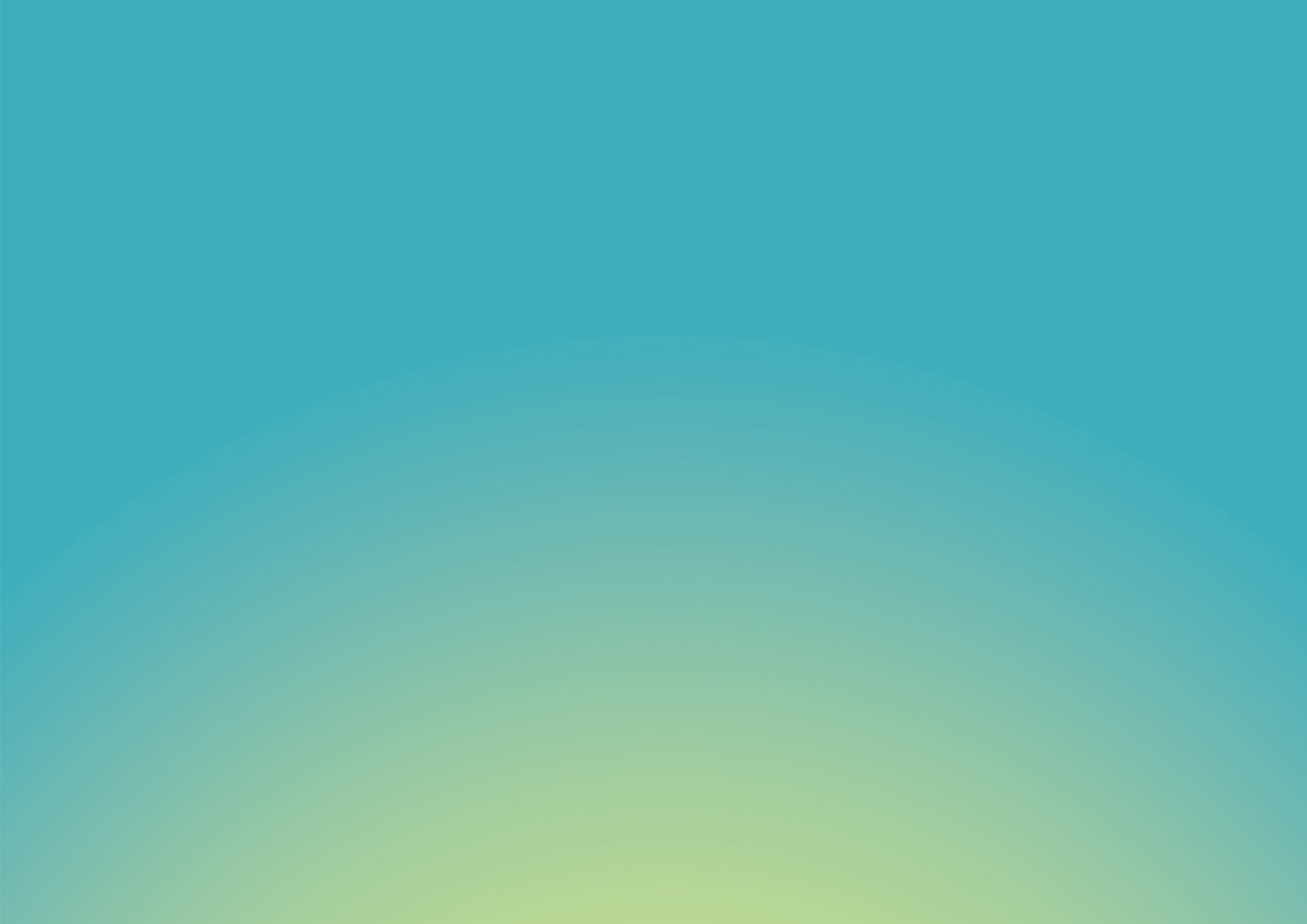 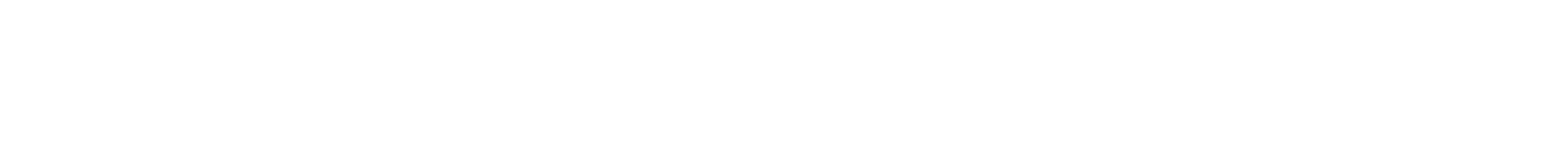 CAPAS
CHENGDU
2018成都国际汽车零配件及售后服务展览会
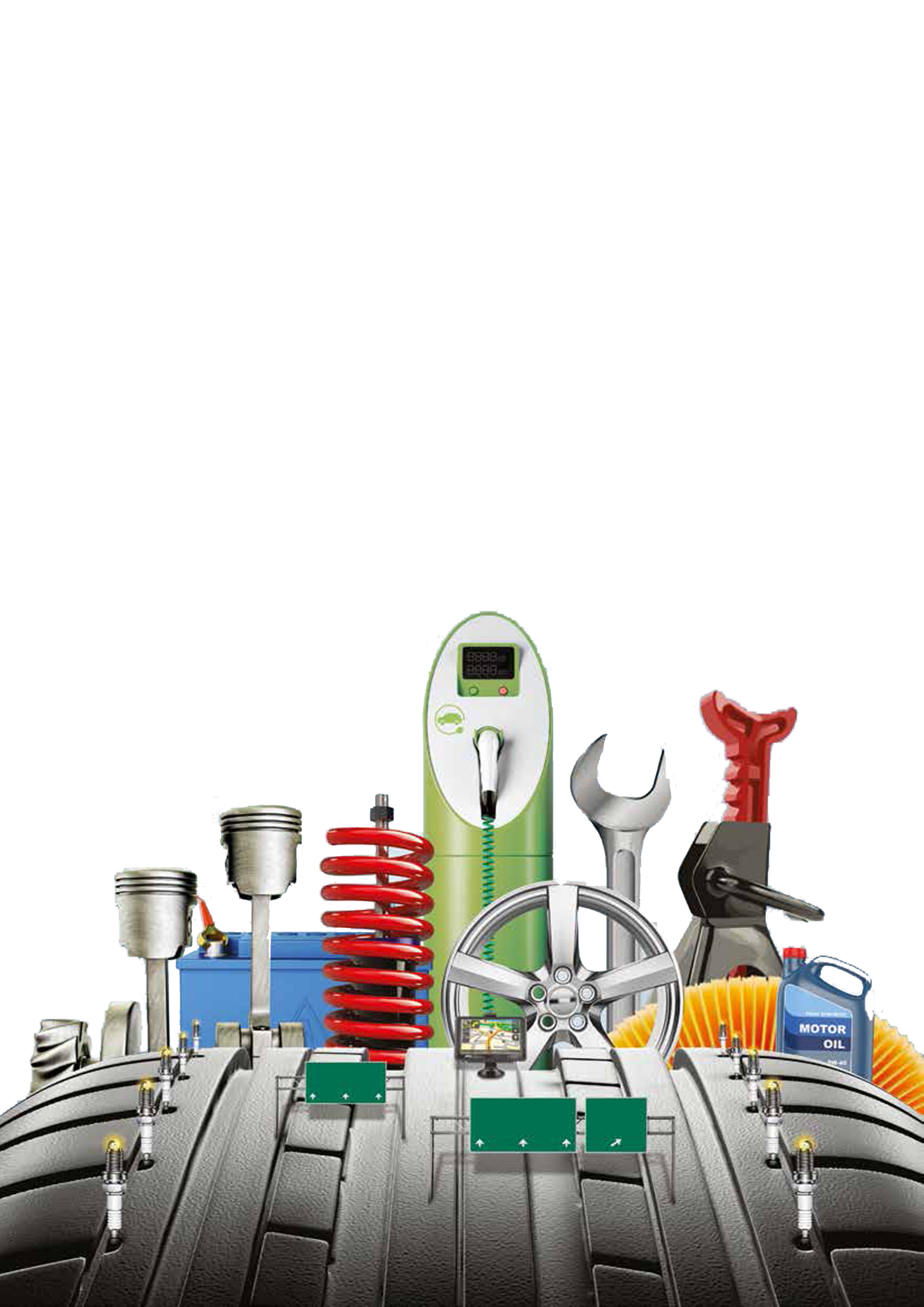 主办单位：
中国国际贸易促进委员会汽车行业分会
法兰克福展览（上海）有限公司
中国国际贸易促进委员会四川省委员会
CAPAS
CHENGDU
集商贸、交流及投资于一体的西南地区汽车行业盛会
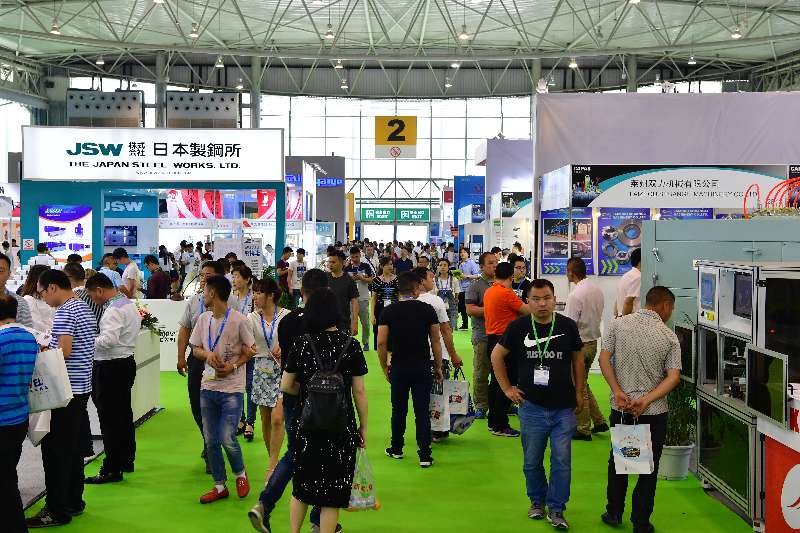 展会时间
2018年5月24至26日
展会地点
中国 • 成都世纪城新国际会展中心
展会规模
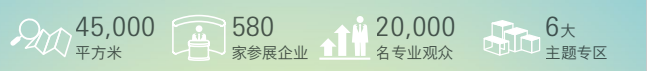 CAPAS
CHENGDU
2017展会回顾
面积达
45000平方米
首次
举办201中国（成都）新能源汽车展览会
四川展区面积达7875平米

同比+9%
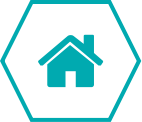 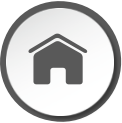 +28%
同比
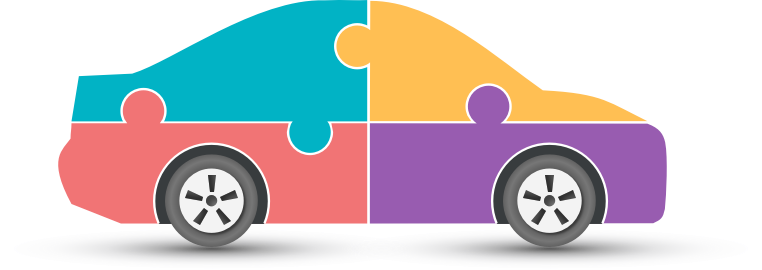 18 家知名品牌
新能源汽车
参展
522
家实力参展企业
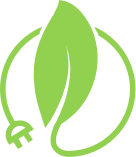 参展企业137户同比+10%
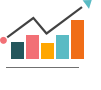 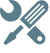 来自16个国家和地区
20000
多名专业
客商
现场贸易成交100万元，达成贸易、投资合同
和意向协议金额
逾10亿元
特斯拉、保时捷、林肯、沃尔沃、起亚、北汽、吉利、长安、川汽野马等
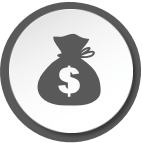 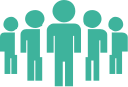 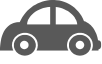 CAPAS
CHENGDU
政府高度重视汽车产业，西南汽车市场大有可为
截至2017年底成都市：
新能源汽车零部件及充电设施运营企业26户
汽车整车产量突破120万辆
成都机动车保有量452万辆，位列全国第二
成都市拥有新能源汽车企业36户
整车生产企业10户
根据四川省政府规划，到2020年：
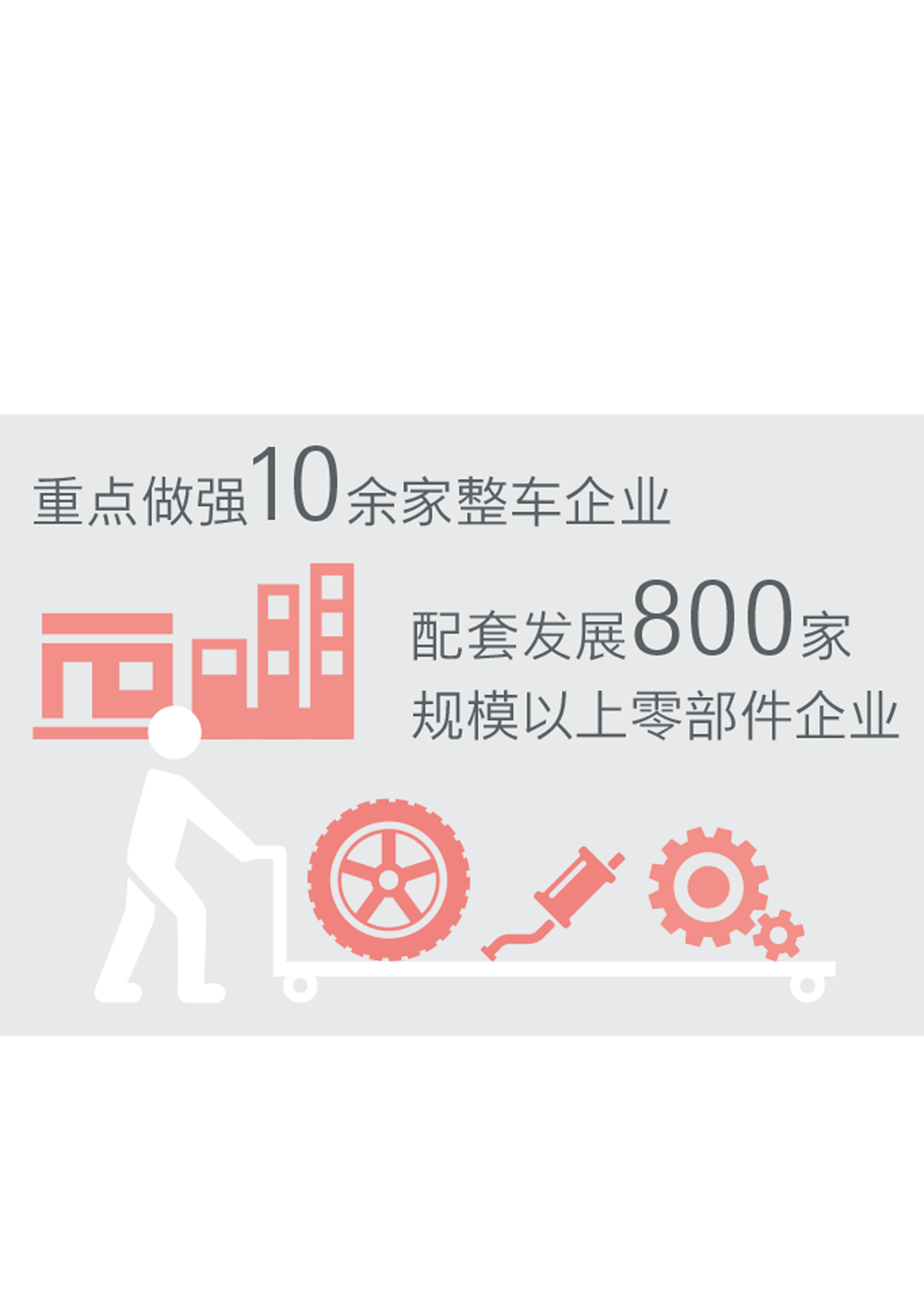 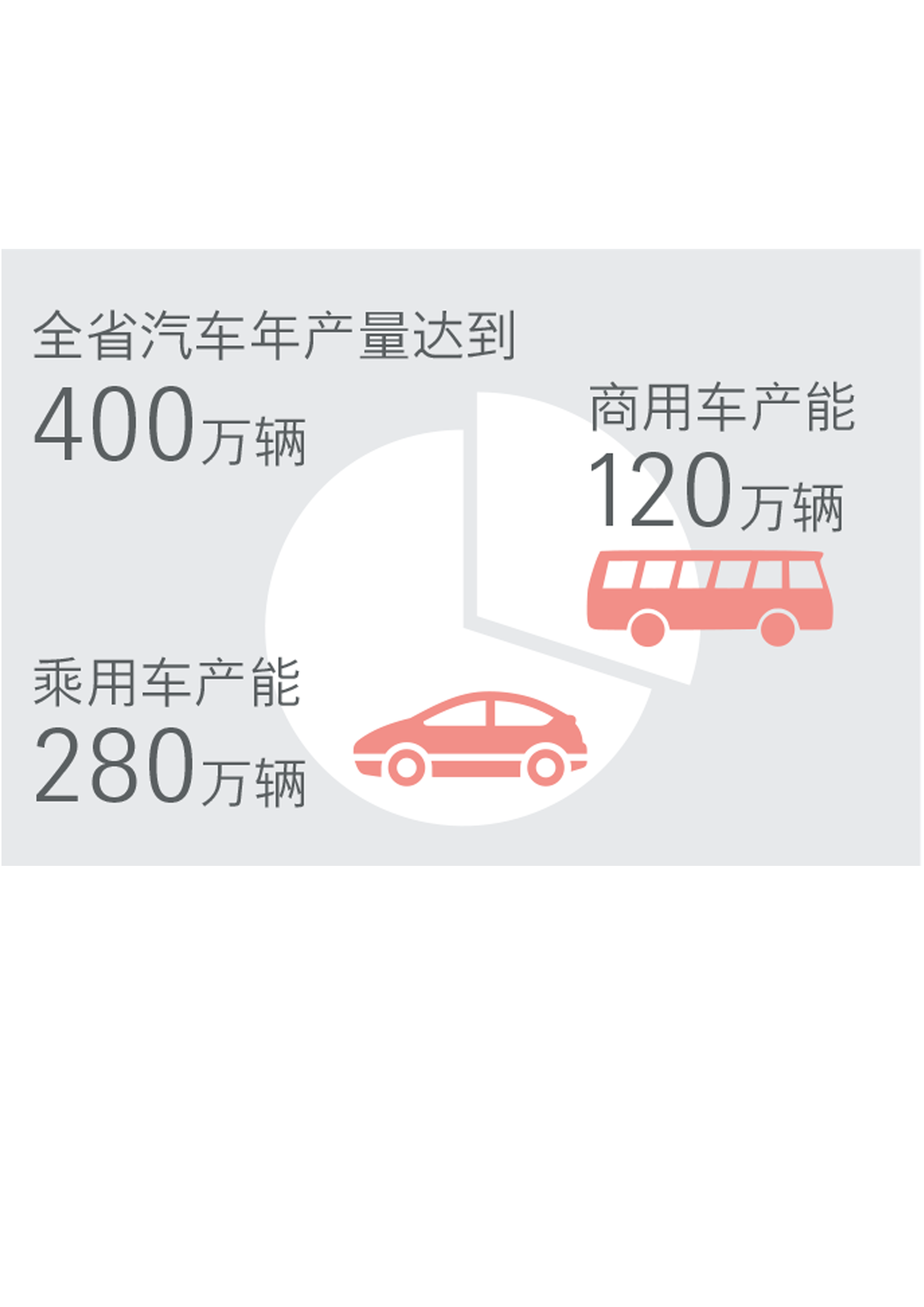 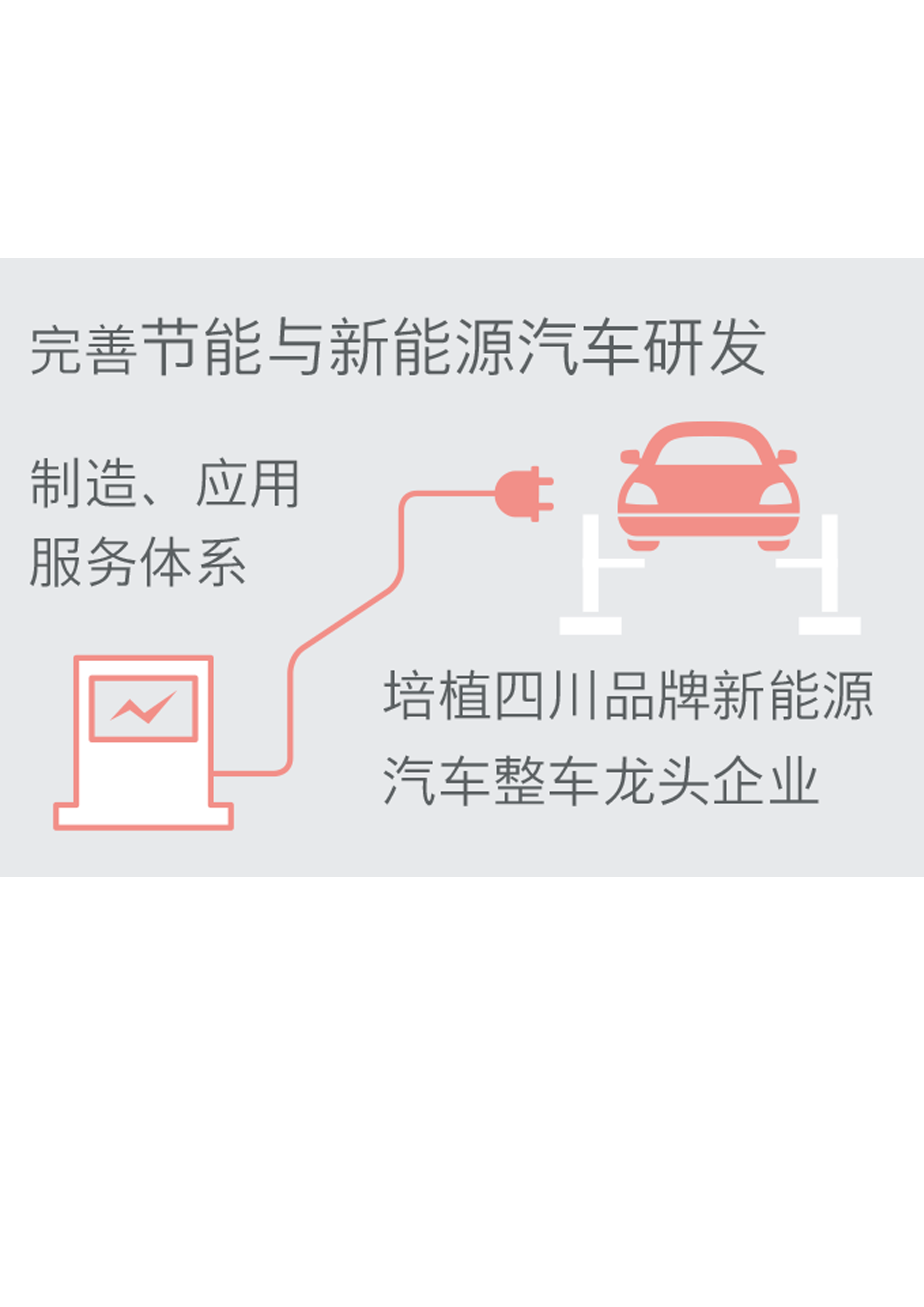 CAPAS
CHENGDU
六大专区深入优化产品结构，突出汽车产业与文化相结合
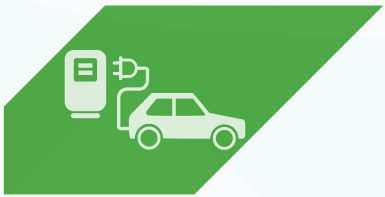 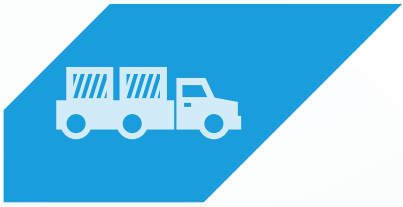 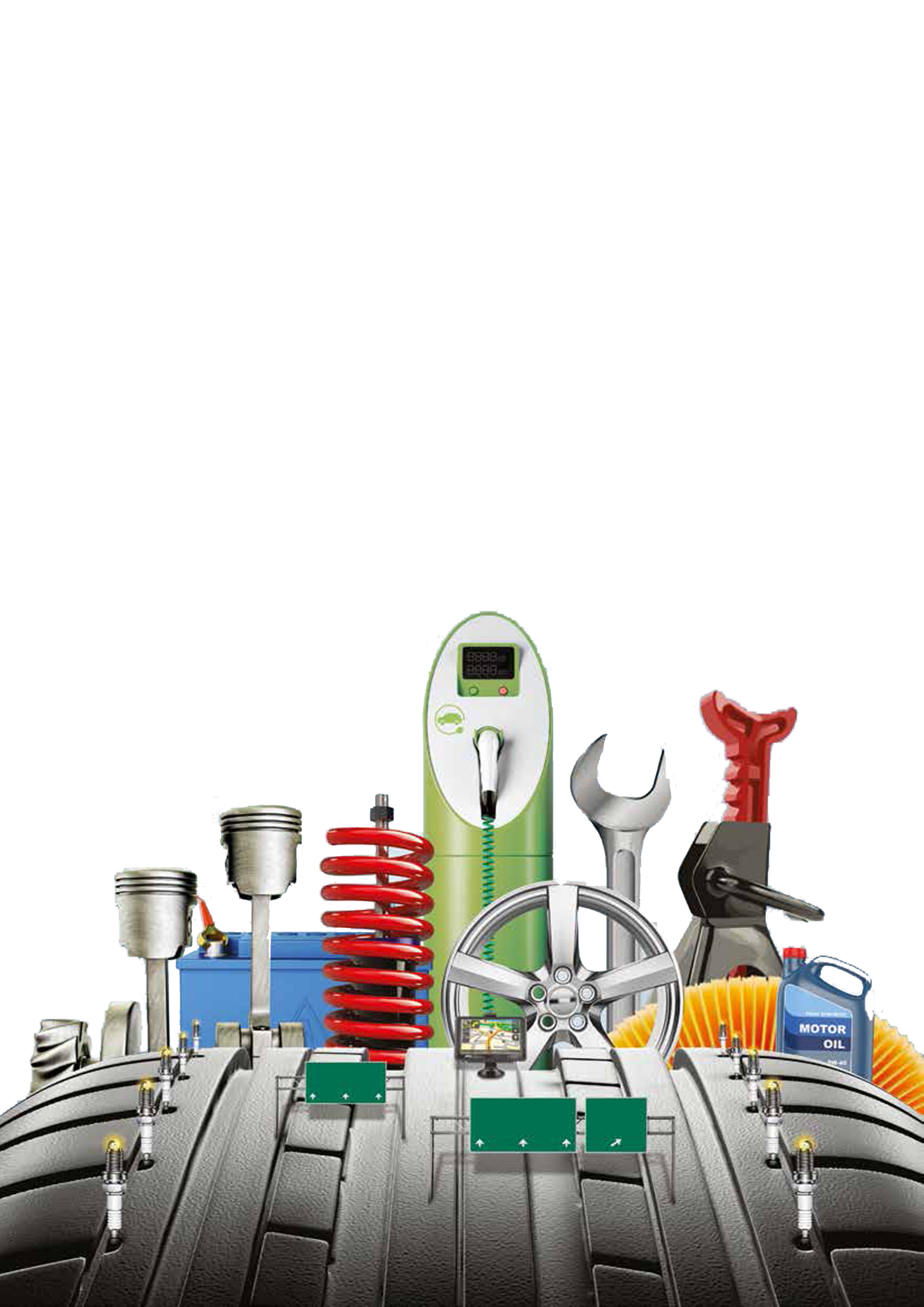 商用车专区
新能源专区
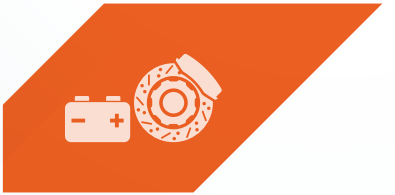 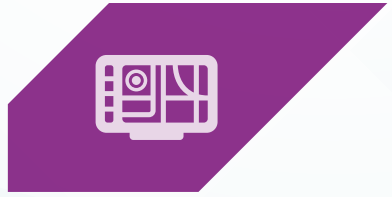 快修、易损件及连锁专区
汽车用品生活
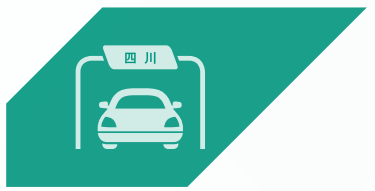 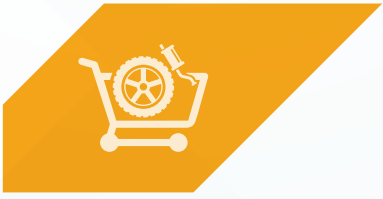 四川企业展示区
供应链采配区
CAPAS
CHENGDU
同期活动引领产业发展新趋势 创造信息财富
中国（成都）新能源汽车国际展览会
全球顶尖新能源汽车

最前沿技术创新

最新车型发布
2018年中国新能源汽车国际合作大会
知名专家学者、领军企业高管

探讨创新、提升核心竞争力

分享经验与成果
2018年零配件采购商大会
全国优质展商资源

一对一配对交流
CAPAS
CHENGDU
2017年参展品牌精选
新能源汽车
汽配及售后服务
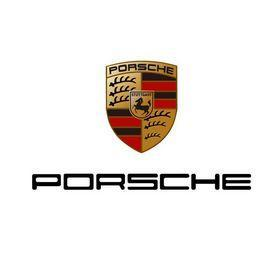 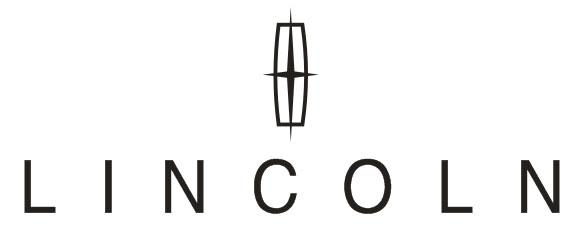 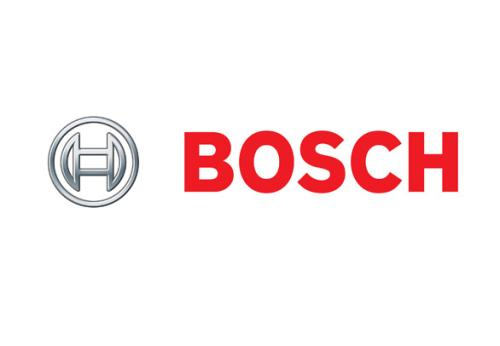 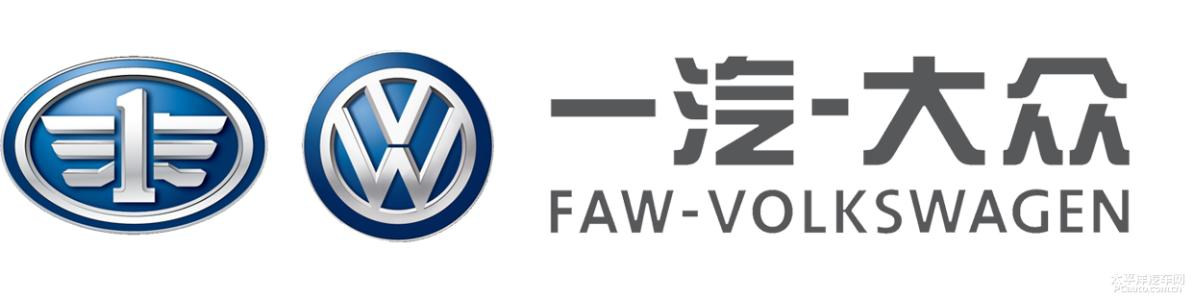 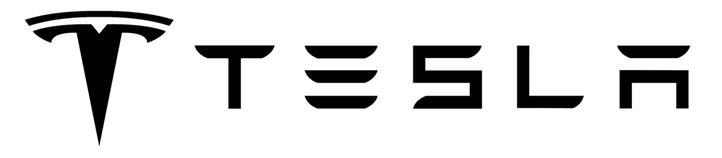 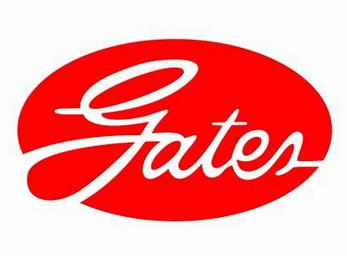 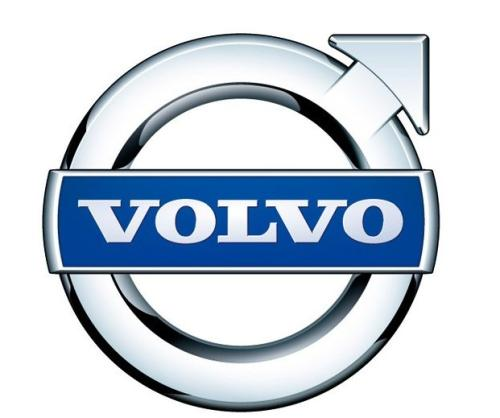 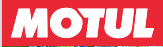 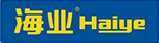 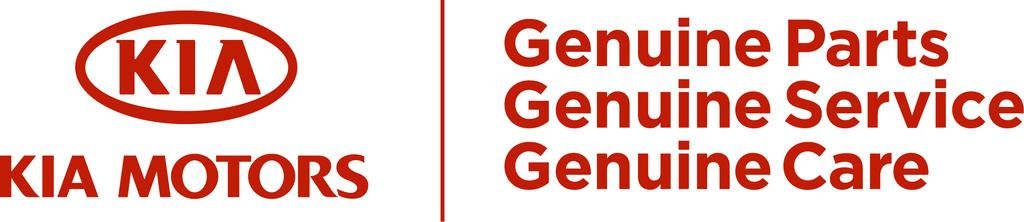 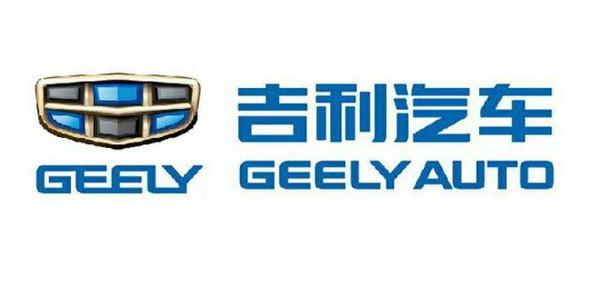 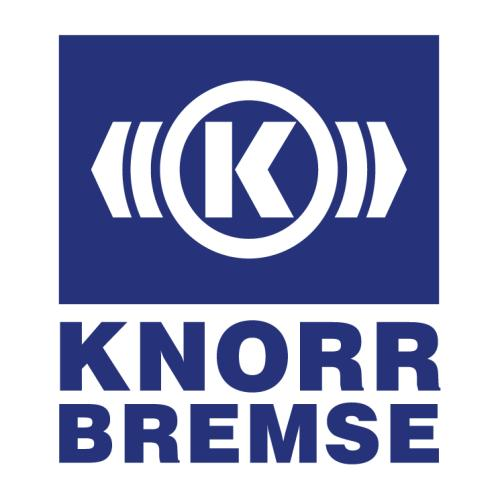 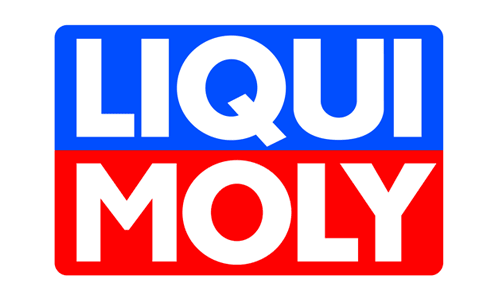 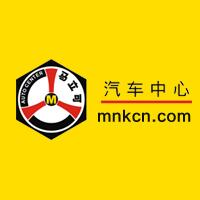 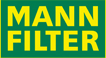 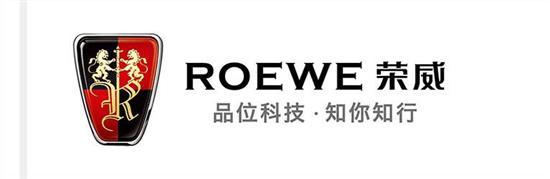 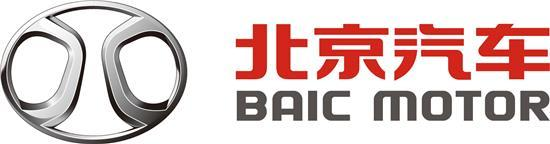 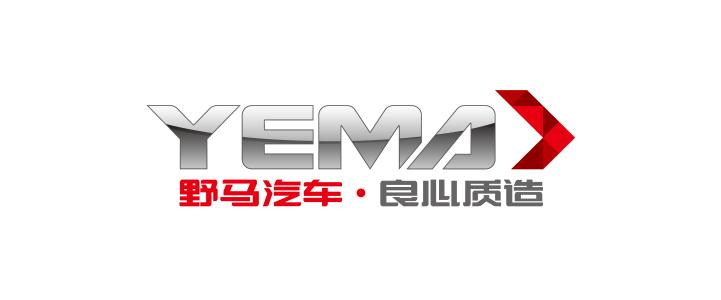 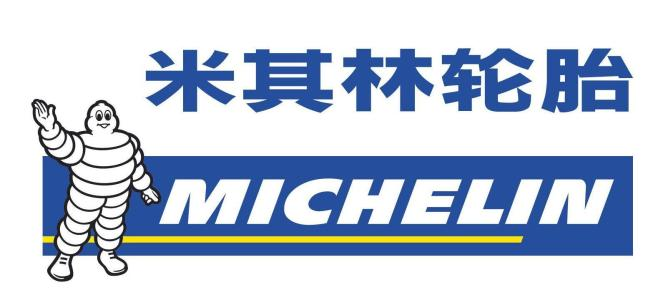 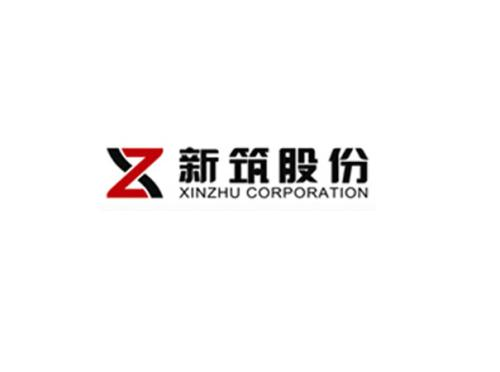 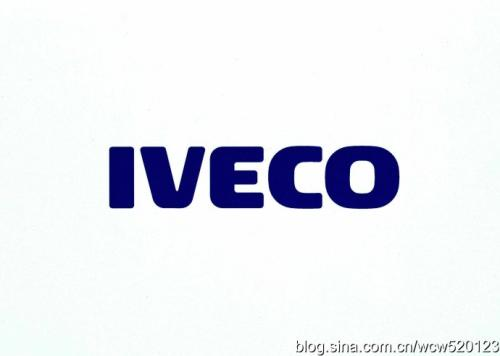 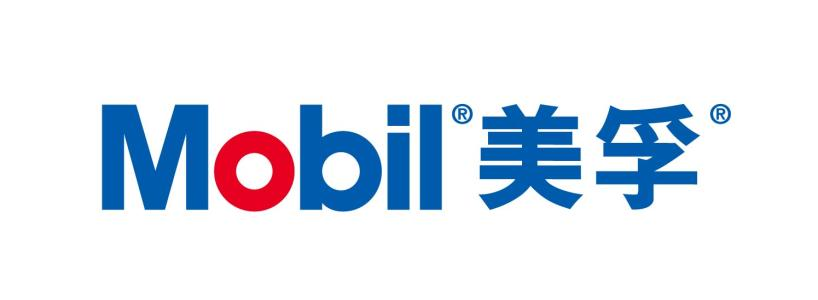 CAPAS
CHENGDU
参展费用
联系方式：中国国际贸易促进委员会四川省委员会